Коррекционная  работа педагога – психолога с детьми ОВЗ в условиях ФГОС
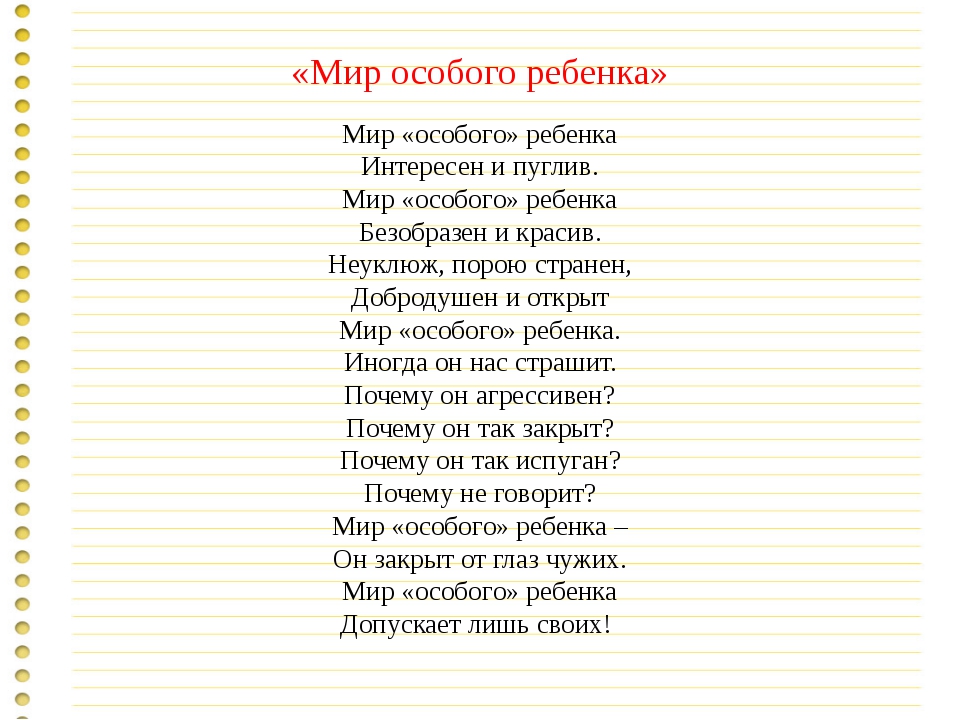 Коррекционная работа 
педагога-психолога направлена
-  на создание психолого – педагогической   помощи детям с ограниченными возможностями здоровья (овз)  в освоении образовательной программы-коррекцию недостатков в психическом развитии обучающихся-социальную адаптацию обучающихся
Задачи коррекционной работы
- преодоление затруднений учащихся в учебной деятельности- развитие познавательной и эмоционально-личностной сферы- развитие коммуникативных навыков- овладение навыками адаптации учащихся к социуму- формирование положительной мотивации к обучению- создание условий для развития сохранных функций
Принципы коррекционно-развивающей работы
- соблюдение интересов ребенка-системность- непрерывность- вариативность
Содержание коррекционной работы
- диагностическая- коррекционная- консультативная- информационно- просветительская
Диагностическая деятельность
- ранняя диагностика отклонений в развитии и анализ причин трудностей адаптации- комплексный сбор сведений об учащемся на основании диагностической информации от специалистов разного профиля - определение уровня актуального и зоны ближайшего развития учащегося с овз, выявление его резервных возможностей-изучение развития эмоционально-­волевой сферы и личностных особенностей учащихся- изучение социальной ситуации развития и условий семейного воспитания ребёнка-изучение адаптивных возможностей и уровня социализации ребёнка с овз-  системный разносторонний контроль специалистов за уровнем и динамикой развития ребёнка- анализ успешности коррекционно-­развивающей работы
Коррекционная деятельность
- разработка индивидуальной   программы  согласно возрастным, психологическим и физиологическим  особенностям ребенка- выбор оптимальных для развития коррекционных методик, методов и приёмов коррекции - организация и проведение индивидуальных и групповых коррекционно - ­развивающих занятий-  системное воздействие на учебно- познавательную деятельность, направленное на формирование универсальных учебных действий и коррекцию отклонений в развитии-  коррекция и развитие  высших психических функций- развитие эмоционально - ­волевой и личностной сферы учащегося-   психокоррекцию  поведения
Методы коррекционной работы
- игровая терапия - арттерапия- музыкотерапия - сказкотерапия- тренинговые упражнения- тренинги- психогимнастика- релаксация- дыхательная гимнастика и т.д.
Консультативная деятельность
- выработка совместных обоснованных рекомендаций по основным направлениям работы с учащимся с овз-  консультирование педагогов по выбору индивидуально - ориентированных методов и приёмов работы с учащимся с овз - консультативную помощь семье в вопросах выбора стратегии воспитания и приёмов коррекционного обучения ребёнка с овз
Информационно-просветительская  деятельность
-  различные формы просветительской деятельности (лекции, беседы, информационные стенды, печатные материалы), направленные на разъяснение участникам образовательных отношений — учащимся, их родителям (законным представителям), педагогическим работникам — вопросов, связанных с особенностями образовательного процесса и сопровождения учащихся с овз-  проведение тематических выступлений для педагогов и родителей по разъяснению индивидуально­-типологических особенностей, учащихся с овз
ОПРЕДЕЛЕНИЕ ПОНЯТИЯ «ЗАДЕРЖКА ПСИХИЧЕСКОГО РАЗВИТИЯ»
Задержанное развитие – замедление темпа формирования познавательной и эмоциональной сфер с их временной фиксацией на более ранних возрастных этапах. Наблюдается мозаичность поражения, когда с наряду с недостаточно развитыми функциями имеются и сохранные. 
						(В.В.Лебединский)

 Задержка психического развития относится к «пограничной» форме дизонтогенеза и выражается в замедленном темпе созревания различных психических функций. 
						(Н.М.Назарова)
ДИЗОНТОГЕНЕЗ – НАРУШЕНИЕ ИНДИВИДУАЛЬНОГО
  РАЗВИТИЯ  ОРГАНИЗМА
ПРИЧИНЫ
ЗПР
низкий темп психической активности (корковая незрелость),
  дефицит внимания с гиперактивностью (незрелость подкорковых структур),
  энергетическое истощение нервных клеток (на фоне хронического стресса) и др.
вегетативная лабильность (неустойчивость) на фоне соматической ослабленности (в силу незрелости самой вегетативной нервной системы на фоне социальных, экологических, биологических причин)
Классификация детей с задержкой психического развития по К.С.Лебединской
ЗПР 
конституционального 
происхождения
ЗПР 
соматогенного происхождения
Группы детей с ЗПР
ЗПР 
психогенного происхождения
ЗПР 
церебрально-органического 
происхождения
Психолого-педагогическая характеристика детей с ЗПР
Общие признаки
Отставание в психическом  развитии во всех  
сферах психической  деятельности к началу школьного возраста
Замедленная скорость  приёма и переработки 
сенсорной информации
Недостаточная  сформированность  умственных операций
Низкая познавательная 
активность и слабость познавательных интересов
Ограниченность, отрывочность знаний  и представлений об окружающем
Отставание в речевом развитии:
 недостатки произношения, аграмматизмы, ограниченность словаря
Отличия детей с ЗПР от умственной отсталости:
1. Для нарушения познавательной деятельности при ЗПР характерно парциальность, для УО характерно диффузное, размытое повреждение коры головного мозга
2. В сравнении с УО детьми у детей с ЗПР гораздо выше потенциал возможности развития их познавательной деятельности
3. В отличие от УО, при которой страдают мыслительные функции, при ЗПР страдают предпосылки интеллектуальной деятельности: внимание, речь, фонематический слух
4. Для развития всех форм мыслительной деятельности детей с ЗПР характерна скачкообразность ее динамики
5. Дети с ЗПР способны сотрудничать со взрослыми, что не наблюдается у детей УО
6. Игровая деятельность для детей ЗПР в отличии от УО носит более эмоциональный характер
7. Для детей с ЗПР характерно больше ярких эмоций, которые позволяют сосредоточиться на выполнении задания
8. Большинство детей с ЗПР с дошкольного возраста достаточно хорошо  владеют изобразительной деятельностью
Особенности развития познавательных процессов у детей с ЗПР
Внимание:
- дети на занятиях рассеяны;
- ослабленное внимание к словесной информации;
- неустойчивость внимания;
- снижен объём внимания, концентрация, избирательность и распределение
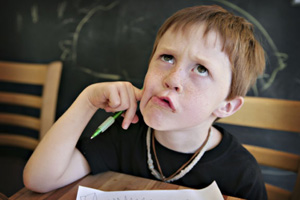 Память:
- снижена продуктивность запоминания и неустойчивость;
- большая сохранность непроизвольной памяти по сравнению с произвольной;
- заметное преобладание наглядной памяти над словесной;
- низкий уровень самоконтроля в процессе заучивания и воспроизведения;
- неумение организовать свою работу по заучиванию;
- недостаточная познавательная активность и целенаправленность при запоминании;
- не умение использовать приемы запоминания;
- нарушение кратковременной памяти;
- повышенная заторможенность под воздействием помех;
- быстрое забывание материала;
- низкая скорость запоминания.
Мышление:
-у большинства детей с ЗПР уровень развития наглядно-действенного мышления в норме;
- наглядно-образное мышление: большинству требуется многократное повторение задания;
- недостатки сформированной зрительно-аналитико-синтетической деятельности;
- словесно-логическое мышление у большинства не развито.
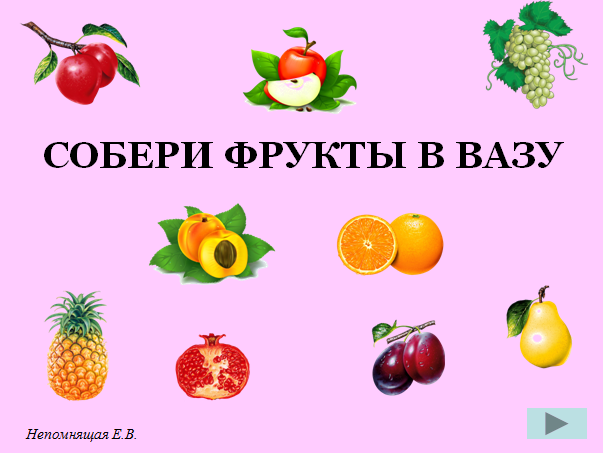 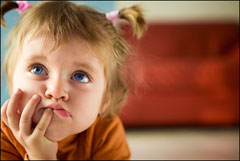 Речь:
-
характерен бедный словарный запас;
- нарушено звукопроизношение;
- небогато сформирована лексико-грамматическая сторона речи; 
- наличие аграмматизмов;
- трудности в формировании связной речи;
- дефекты артикуляционного аппарата.
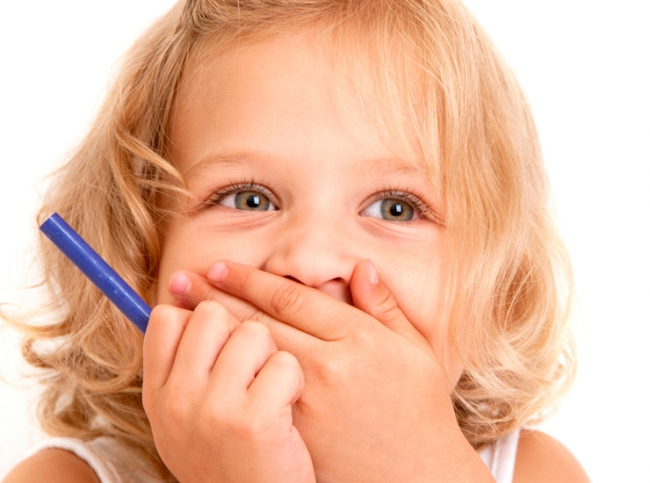 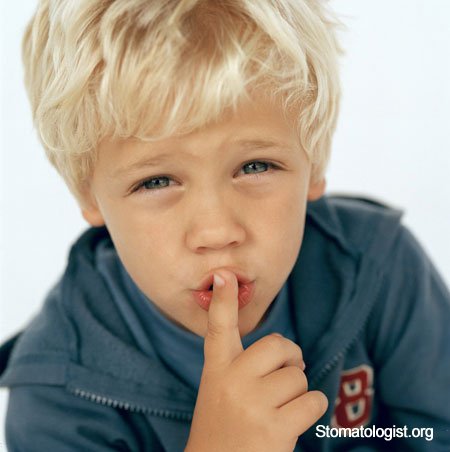 Коррекционная направленность обучения детей с ЗПР
Образовательный 
блок
Воспитательный 
блок
Коррекционный блок
Оздоровительный блок
Диагностический блок
Диагностический блок
Комплексное  медико-психолого-педагогическое 
изучение ребенка в целях уточнения диагноза 
и для разработки 
индивидуально-ориентированной 
программы развития ребенка
Врач
Психолог
Дефектолог
Учитель
Учитель музыки
Учитель физкультуры
Методы коррекции познавательной деятельности младших школьников с ЗПР
В коррекционно-развивающем обучении  участвует  группа специалистов – учитель, психолог, дефектолог.
Учитель реализует коррекционное направление обучения путем индивидуального подхода к детям на уроке – при объяснении, закреплении учебного материала, а также при оценке знаний учащихся.
  Психолог проводит  диагностику  нарушений  психического  развития ребенка  и определяет  индивидуальные  потребности.  Проводит коррекционные  занятия  с  детьми и консультирует учителя.  
В соответствии  с  концепцией  коррекционно-развивающего  обучения  индивидуальные  и  групповые  занятия  должен  проводить дефектолог,  но  на  практике часто такие   занятия  ведет  учитель.
1-е направление:
Использование средств искусства для коррекции поведения детей с ЗПР

  Задачи направления:
 1)  снять эмоциональную напряженность;
 2)  создать ситуацию успеха;
 3)  привить новые формы поведения (умение довести начатое дело до конца, дисциплинированность);
 4) дать детям возможность почувствовать себя самостоятельными, развить чувство уверенности в себе;
 5)  воспитывать чувство прекрасного.

Занятия проводит психолог или дефектолог в групповой или индивидуальной форме.
2-е направление:
  Использование сказок, игр, этюдов для коррекции поведения и эмоционально-личностной сферы детей с ЗПР

Задачи направления:
1)коррекция аффективного поведения и эмоционально-личностной сферы;
2) коррекция поведения учащихся в коллективе;
3) формирование моральных представлений

 Занятия проводит учитель или дефектолог в групповой форме.
3-е направление:
   Использование природоведческого материала и экскурсий в целях расширения знаний об окружающей действительности и развития познавательного интереса у детей с ЗПР

Реализация задач этого направления осуществляется учителем  в процессе обучения.
При организации работы необходимо руководствоваться знаниями, предусмотренными программой по природоведению для начальной школы: времена года, явления природы, последовательное название месяцев, дней недели; образ жизни животных и его изменения  в различные времена года.

Занятия проводит учитель или дефектолог в групповой форме
Заключение
Задержка психического развития (ЗПР) - одна из наиболее распространенных форм психических нарушений. 
Это нарушение нормального темпа психического развития. Термин «задержка» подчеркивает временной характер нарушения, то есть уровень психофизического развития в целом может не соответствовать паспортному возрасту ребенка.
Конкретные проявления ЗПР у ребенка зависят от причин и времени ее возникновения, степени деформации пострадавшей функции, ее значения в общей системе психического развития.
Все отклонения у таких детей со стороны нервной системы отличаются изменчивостью и диффузностью и носят временной характер. 
В отличие от умственной отсталости, при ЗПР имеет место обратимость интеллектуального дефекта.
www.themegallery.com
Company Logo
Не так важно быть «нормальным», как научиться принимать нас такими, какие мы есть: мы хотим жить и любить в полную меру!                                        Д.Вернер
СПАСИБО ЗА ВНИМАНИЕ!